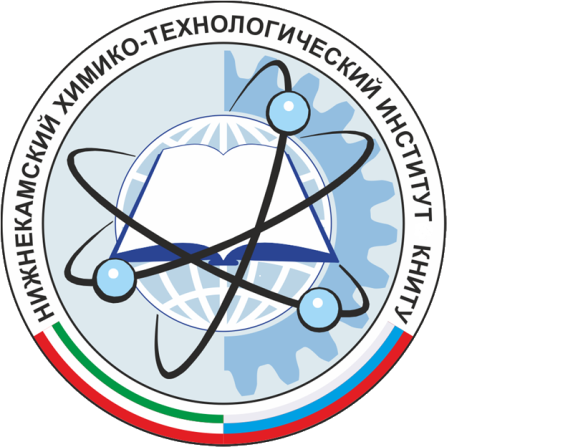 АНАЛИЗ КАЧЕСТВА ЗНАНИЙ СТУДЕНТОВ И СОВЕРШЕНСТВОВАНИЕ УЧЕБНОГО ПРОЦЕССА 10.06.2022
Результаты контроля знаний студентов технологического факультета, %
Результаты контроля знаний студентов механического факультета, %
Результаты контроля знаний студентов факультета информационных технологий, %
Результаты контроля знаний студентов подготовительного факультета, %
Итоги зимней основной экзаменационной сессии (очное отделение), %
Итоги зимней основной экзаменационной сессии (очно-заочное отделение), %
Итоги зимней основной экзаменационной сессии (заочное отделение), %
Оценка качества организации образовательного процесса
Выборочная совокупность  - 
385 студентов очного отделения
Оценка студентами качества организации образовательного процесса
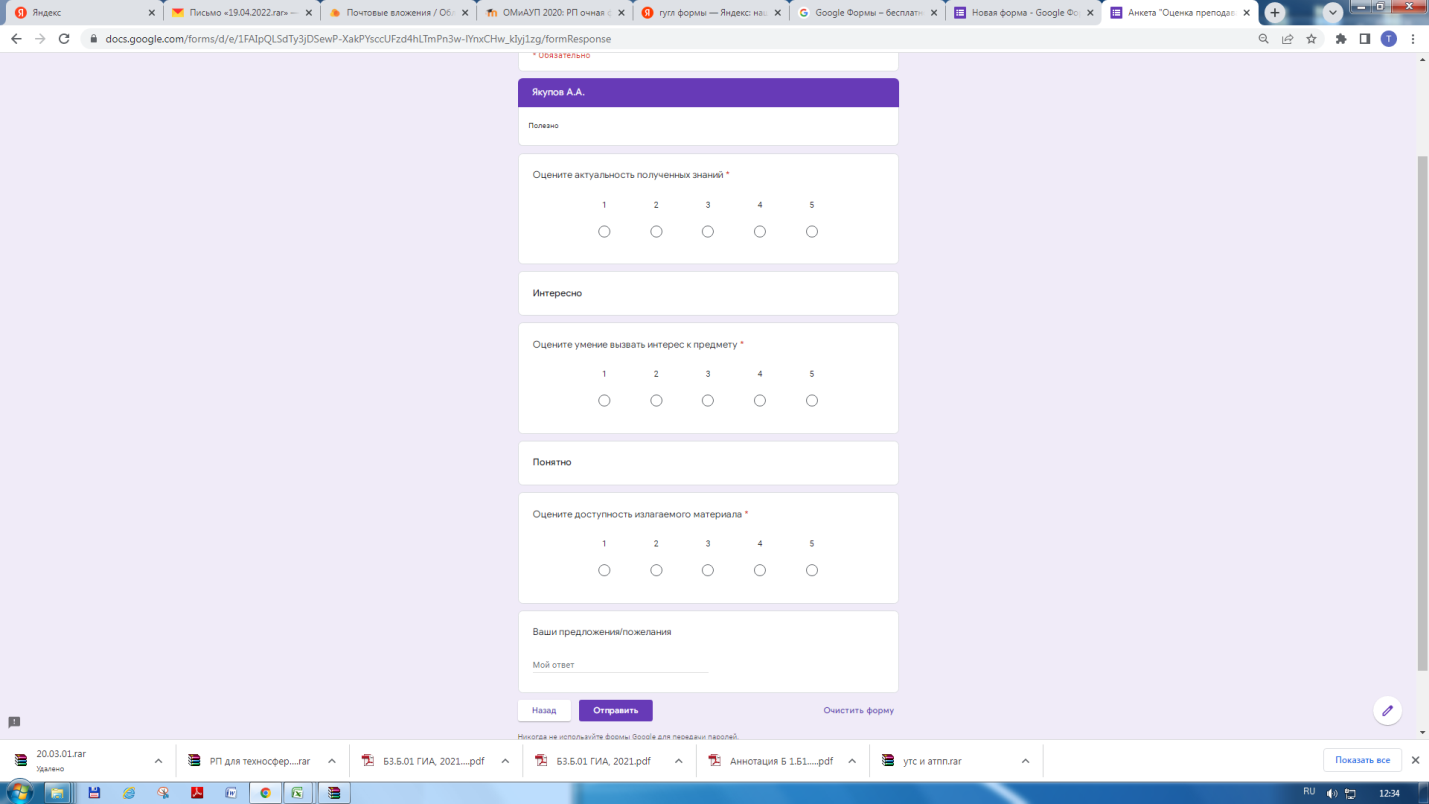 Проект решения
1. Принять информацию о качестве знаний студентов к сведению с последующим обсуждением на кафедрах и факультетах.
2. Продолжить участие в федеральном Интернет - экзамене в сфере профессионального образования, взять под контроль посещаемость и успеваемость студентов на проверке остаточных знаний.
3. Обеспечить участие выпускников очной формы обучения по направлениям подготовки бакалавриата в анкетировании «Преподаватель глазами студента». 
4. Заведующим кафедрами определить дисциплину, формирующую ПК-компетенции и обеспечить на базе НИИ «Мониторинг» разработку тест-конструктора по спец. дисциплине (не менее 500 вопросов)